Выборы-шаг в будущее
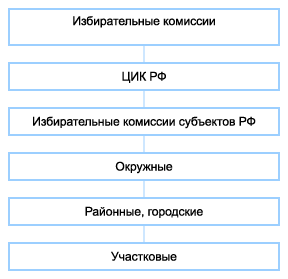 Федеральный закон «Об основных гарантиях избирательных прав и права на участие в референдуме  граждан Российской Федерации»( от 19 сентября 1997г.№124-Фз)(с изменениями от 30марта 1999г,10 июля2001г)
Статья17. Регистрация избирателей, участников референдума
Статья3 Принципы проведения  выборов в Российской Федерации(гражданин Российской Федерации участвует в выборах на основе всеобщего  равного и прямого  избирательного права при тайном голосовании) Участие гражданина  в выборах и референдуме является свободным и добровольным. Никто не в праве воздействовать на гражданина Российской Федерации с целью  с целью принудить его или неучастию в референдуме, а также на его свободное волеизлияние.)
Сатья45часть4 Недопустимость злоупотреблений правом проведения агитации
Статья49. Помещение для голосования
Статья52. Порядок для голосования
Статья 60. Опубликование итогов  голосования  и  результатов выборов, референдума
Статья63. Обжалование  решений и действий ,нарушающих избирательное право и право  на участие в референдуме граждан российской Федерации.
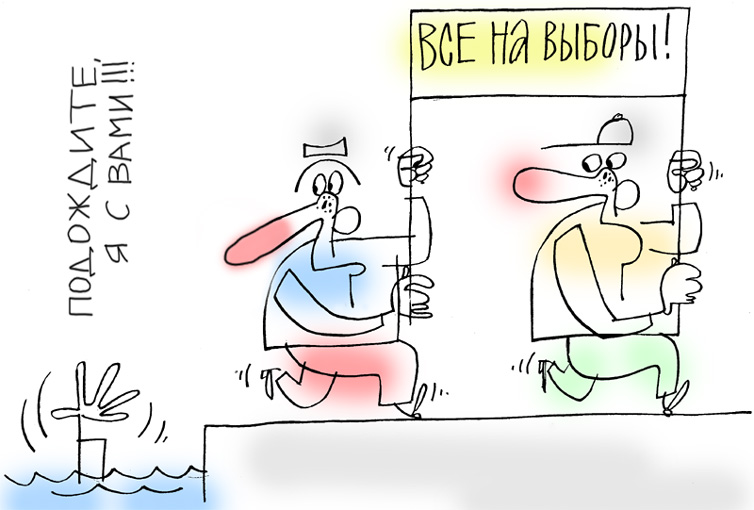 Свобода выборов
Принципы  
избирательного 
права
Тайна
 голосования
Прямое 
избирательное право
Всеобщее 
избирательное право
Равноправное 
избирательное право
Центральная избирательная комиссия РФ   ЦИК РФ
Избирательные комиссии субъектов РФ
Окружные избирательные комиссии
районные, городские избирательные комиссии
участковые избирательные комиссии
Каждый имеет право самостоятельно  выдвигать свою кандидатуру на тот или иной пост
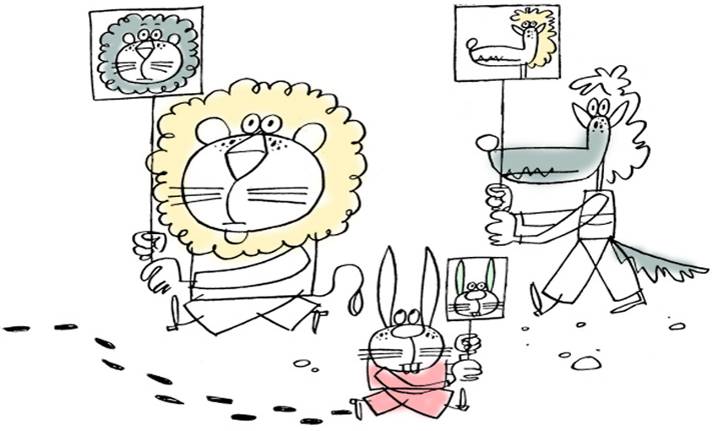 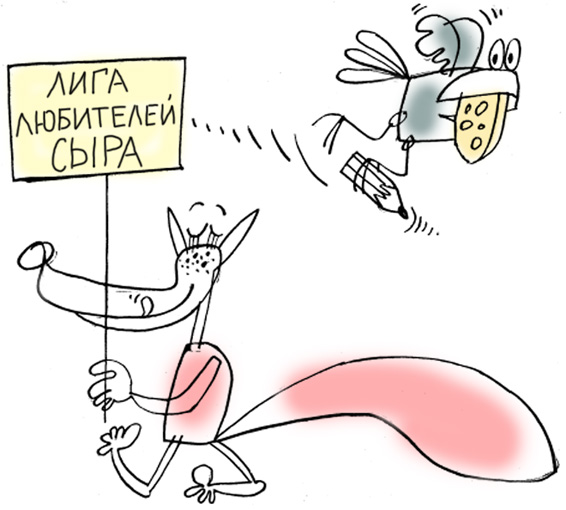 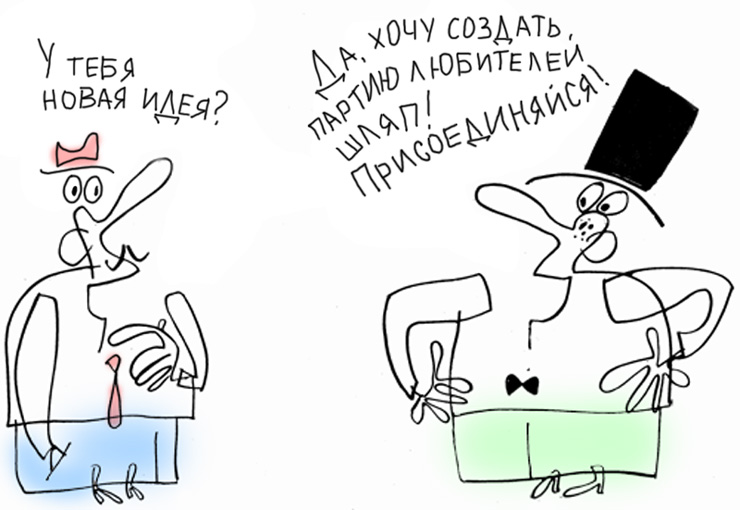 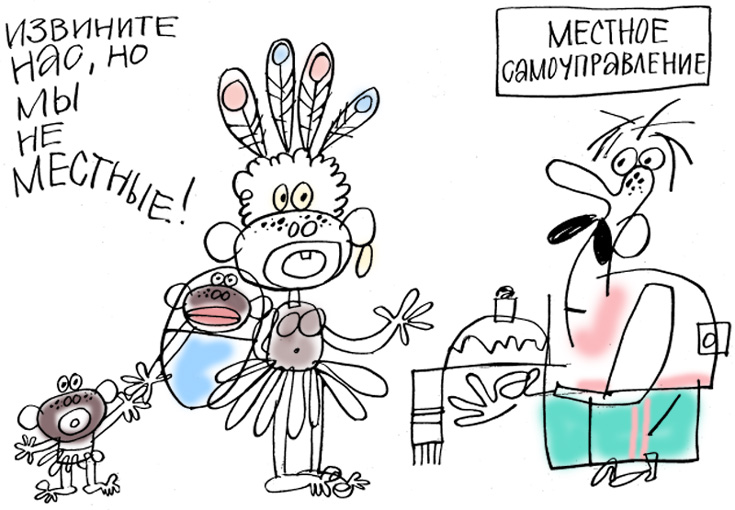 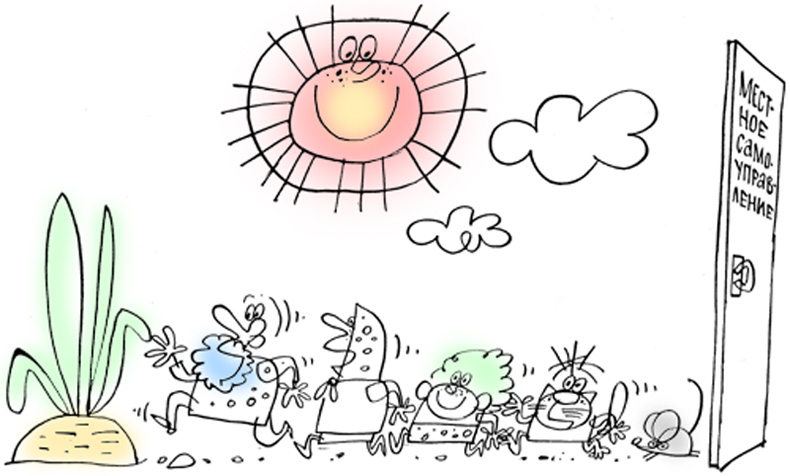 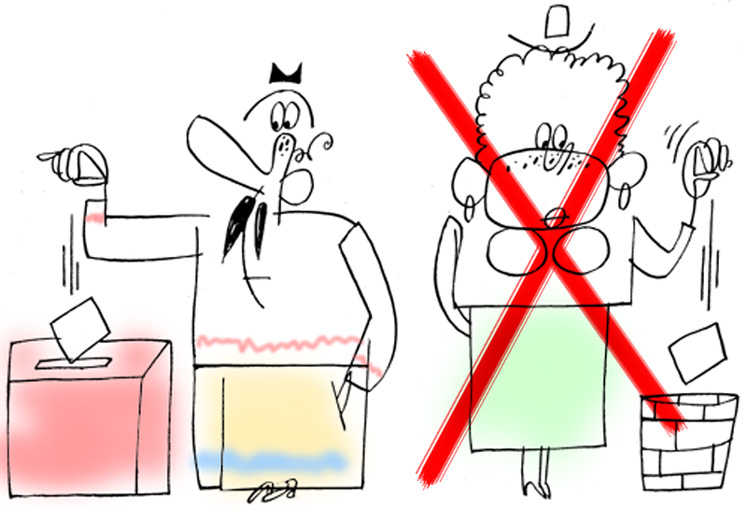 Какие из принципов  выборов являются основными
принцип свободы выборов
Принцип единоличного и всеобщего избирательного права
Принцип тайного голосования
Принцип всеобщего, равного и прямого голосования
Какие избирательные комиссии создаются и действуют во время выборов
Районные ,городские избирательные комиссии
Окружные избирательные комиссии
Сельские избирательные комиссии
Участковые избирательные комиссии
Тест     Для регистрации в качестве кандидата необходимо представить
Заявление о своем согласии быть избранным
Сведения о своих доходах и имуществе
Необходимое количество подписных листов от своих избирателей
Сведения о своих доходах так и своих родственников
Тест    Во время предвыборной агитации кандидат имеет право
Перечислять на предприятия избирателей денежные средства
Рассказать о своих намерениях в газете
Рассказать о своей будущей деятельности  по телевидению
Дарить избирателями подарки
Что получает каждый избиратель в  день выборов
Приказ о приеме на работу
Больничный лист
Ксерокопию паспорта кандидата
бюллетень
Тест   Что составляется по итогам голосования
Ходатайство в 3-х экземплярах
Приговор в 3-х экземплярах
Решение в 3-х экземплярах
Протокол в 3-х экземплярах
Наши гости
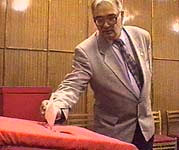 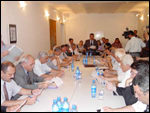 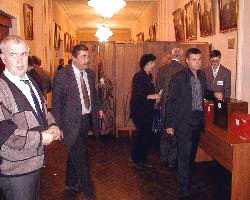 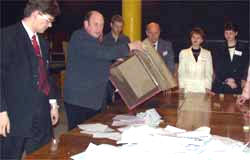